Processed Kimberlite to Mine 
Workings - Scoping Meeting

Introduction and Project Overview
Sean Sinclair, Environment Superintendent
Template #: DCON-029-1010 R8
Presentation Outline
Introduction and Project Overview
Water Quality Modelling Approach
Scope of the Environmental Assessment
2
Diavik Team
Sean Sinclair – Environment Superintendent
Gord Macdonald – Closure Manager 
Kofi Boa-Antwi – Regulatory Advisor
Mark Nelson – Environment Advisor
3
Rio Tinto in Canada
4
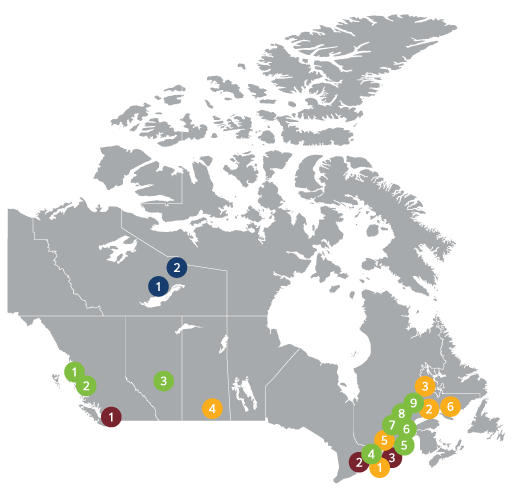 Aluminum

Energy & Minerals

Copper & Diamonds

Rio Tinto Corporate Support Offices
Supporting a team of 15 000
35 sites across the country
Producing the materials essential for human progress
Montreal recently named one of the company’s three global hubs
Rio Tinto Operations in Canada
4
The Diavik diamond mine
5
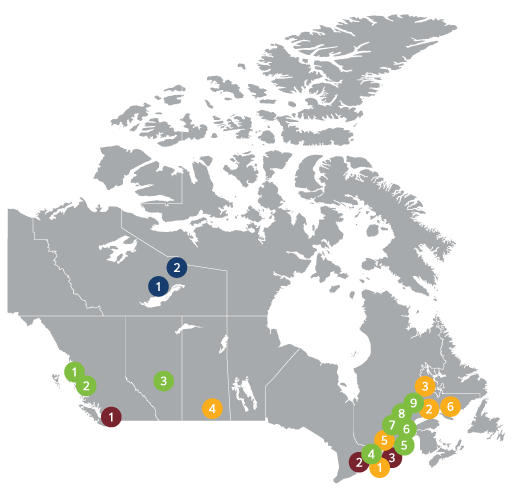 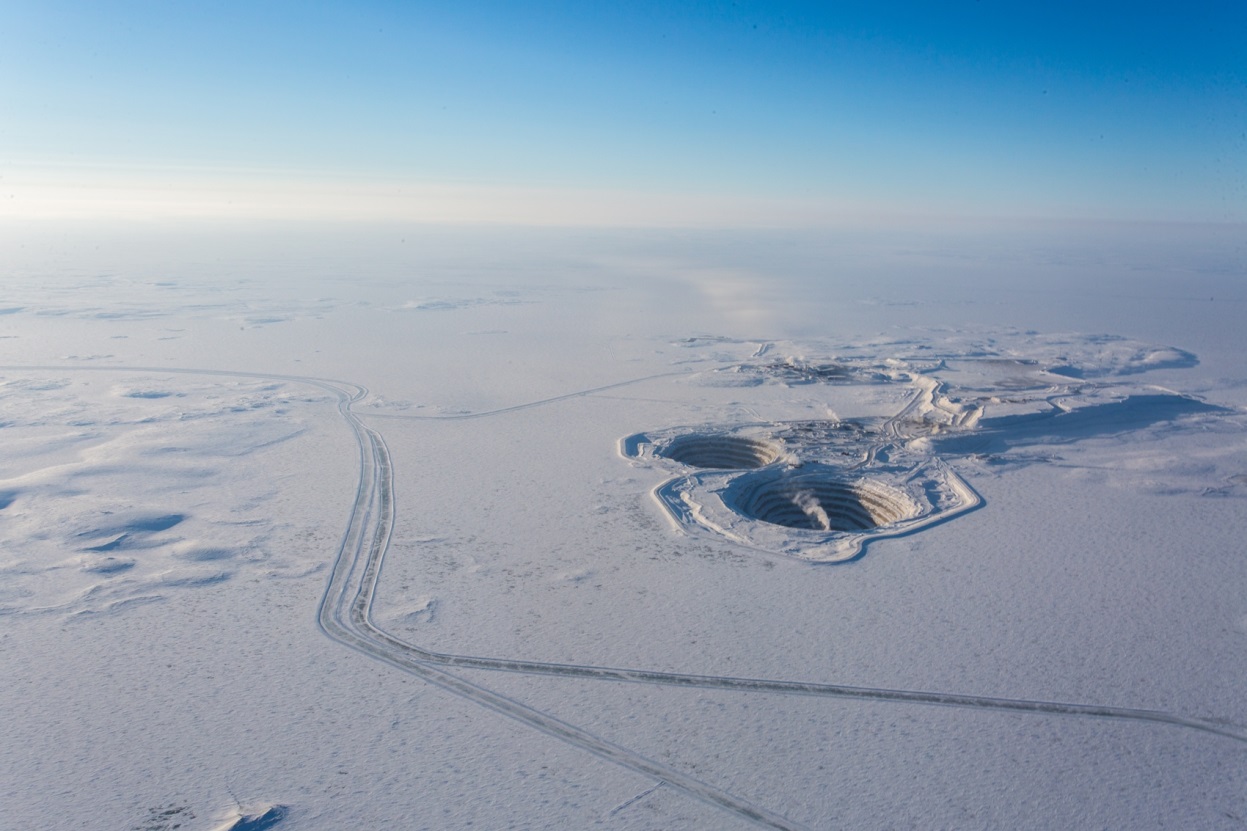 Rio Tinto Operations in Canada
5
Diavik at a glance
6
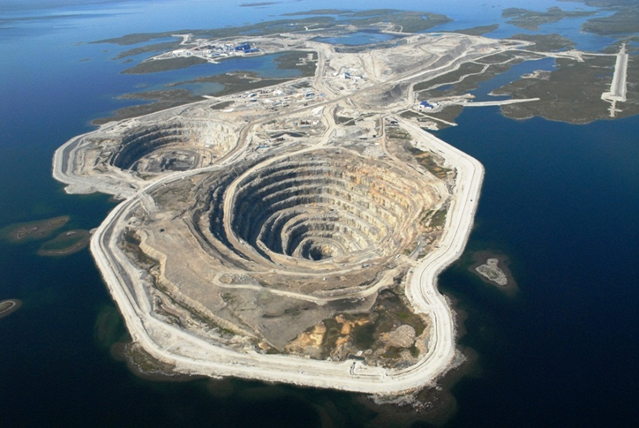 Located at Lac de Gras approximately 300 km northeast of Yellowknife
Joint Venture: 60% Rio Tinto (owner and operator) and 40% Dominion Diamond Mines (acquired by The Washington Companies)
~1,100 employees including contractors
5 local Indigenous groups
Discovered in 1995, operations commenced in 2003
Produces around 6-7 million carats per annum 
Over 100 million carats produced since 2003
The current mine plan has production ending in 2025
6
Bringing the two billion year old gems to the surface
Four kimberlite pipes mined using open pit and underground mining methods
A154 North
A154 South
A418
A21 
Above ground processing plant has a ~2.4 million tonne capacity
In Yellowknife, we  clean  and sort  Diavik rough diamonds for their onward sales and marketing journey
7
Regulatory Approvals / Authorizations for the Diavik Diamond Mine Project
Approvals/Authorizations for Diavik to date not limited to the following:
Canadian Environmental Assessment Act Approval
Environmental Agreement
Surface Leases
Fisheries Act Authorizations
Navigation Protection Act Approvals
Water Licence
8
Purpose of the Proposal / Application
To request an amendment to the Water Licence to permit the option of deposition of Processed Kimberlite (PK) material into Mine Workings (A418, A154, and A21 pits)

“Mine Workings”  means the underground and/or open pit area resulting from the development of an ore body

Mackenzie Valley Environmental Impact Review Board is conducting an environmental assessment (EA) on the Proposal
9
PK Production and Storage
Based on the current mine plan, the PKC will be full in 2021 without additional dam raise beyond current approvals
Underground mining of the A154S and A418 kimberlite pipes will be completed by 2022
Underground mining of the A154N kimberlite pipe will be completed in 2025
Open pit mining of the A21 kimberlite pipe will be completed by 2023
10
Current PK Storage
Processed kimberlite is currently stored within the Processed Kimberlite Containment (PKC) Facility
The PKC Facility is surrounded by a lined dam that DDMI has constructed and made higher over the years
The amount of storage area left within the PKC will not fit the amount of processed kimberlite that will be produced during the remaining years of mining
PKC dam expansion opportunities are limited by the size of East Island
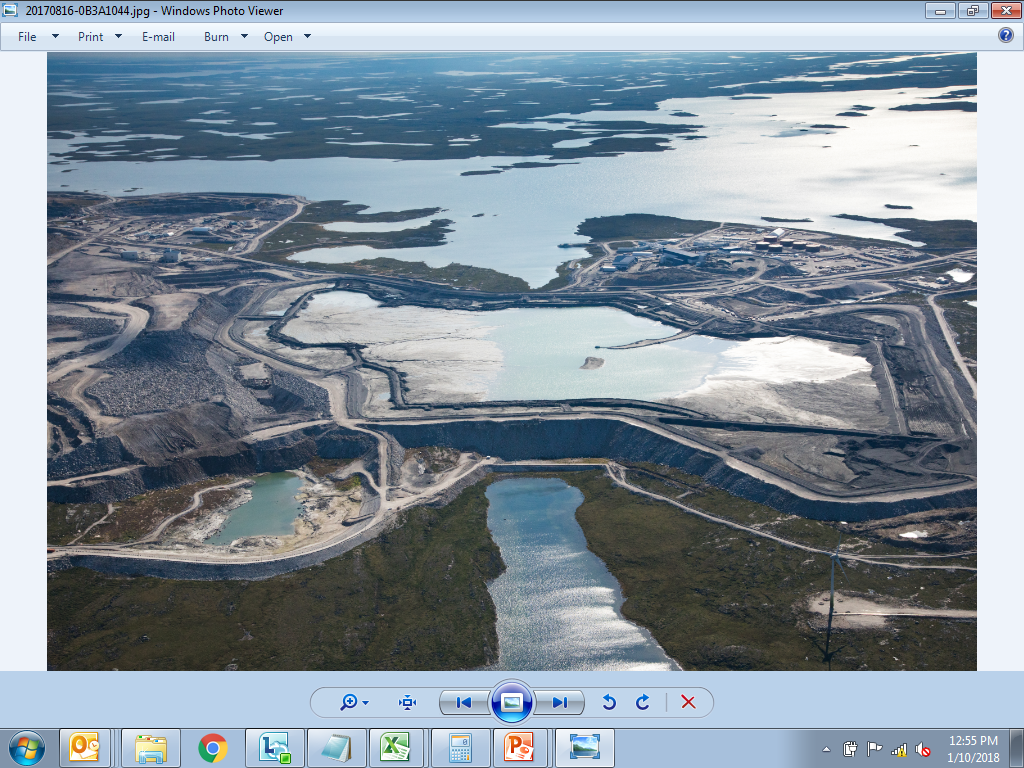 11
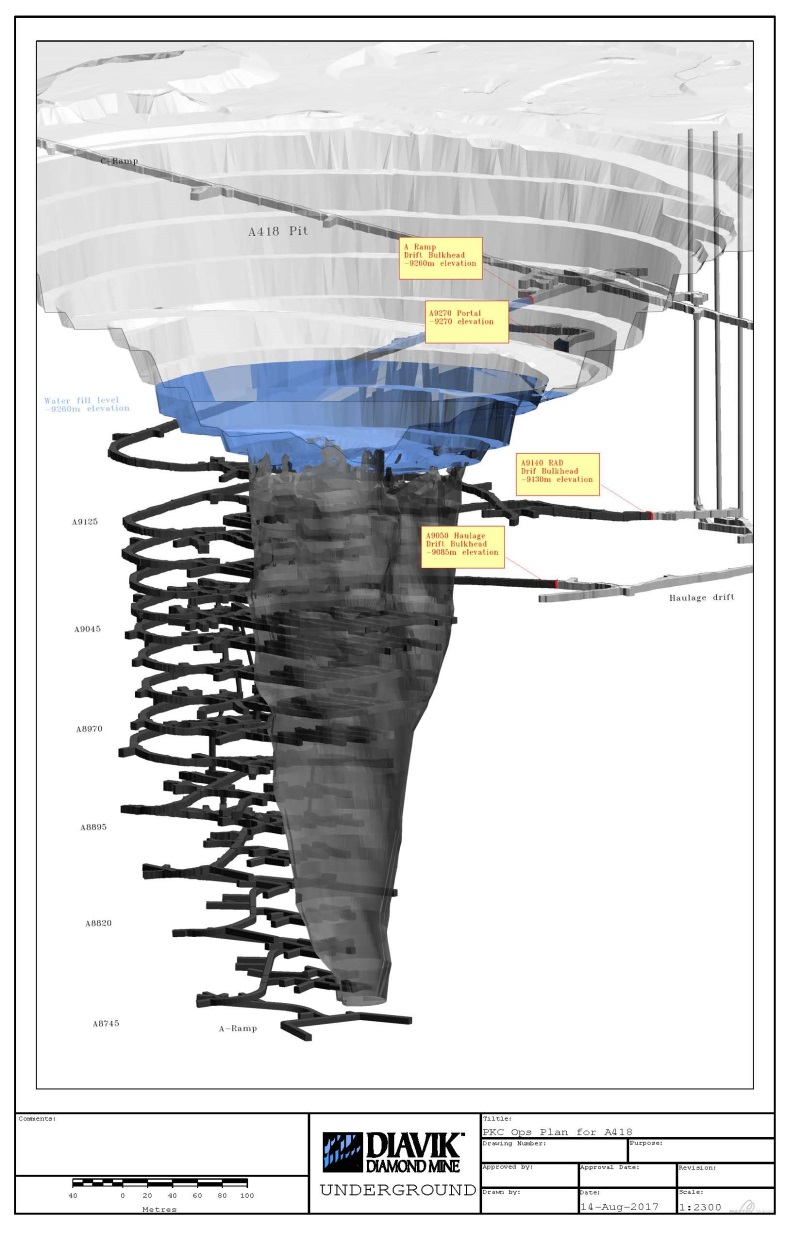 Conceptual Drawings for A418
Deposition strategy to be finalized and included in Processed Kimberlite Containment in Mine Workings Design Report
12
Benefits of the Deposition of PK to Mine Workings
Improves health and safety related to operations and closure

Reduces environmental risks related to PK storage

Ensures certainty in PK storage capacity for the life-of-mine

Enhances operational flexibility

Reduces capital expenditures for the life-of-mine

Reduces closure risks
13
Assessment of Potential Environmental Risks and Impacts
Assessed the potential for adverse impacts to biotic and abiotic components, including water quality and fish and fish habitat

Assessment based on robust data from site specific studies, literature review, and Traditional Knowledge

Assessed operational, health and safety, and environmental risks, including the potential for accidents and malfunctions
14
Assessment of Potential Environmental Risks and Impacts
Applied credible assumptions where scientific uncertainty exists

Applied conservatism and the precautionary approach

Certainty and confidence in results informed by ongoing operations and on modelling

Monitoring programs and adaptive management
15
Assessment of Potential Environmental Risks and Impacts
Committed to protecting the health and safety of workers and the environment in executing the proposal

Committed to ensuring PK to Mine Workings does not result in significant adverse impacts to the environment
16
Stakeholder Engagement
Proposed PK to Mine Workings informed by DDMI’s ongoing engagement with stakeholders

PK to Mine Workings addresses concerns regarding the long-term stability and environmental risks of the Processed Kimberlite Facility

Engaged stakeholders on potential impacts, proposed mitigation measures, the acceptability of residual impacts, and how mitigation might be enhanced
17
Stakeholder Support
Broad support for the Proposal among our Participation Agreement partners and communities

PK to Mine Workings not likely to be a cause of significant public concern
18
Alternatives Assessment / Options Analysis
Four (4) options considered as part of preliminary studies:
Life of Mine (LOM) PK storage through traditional dam raise.
LOM PK storage through current PKC dam height and deposition to mine workings.
LOM PK storage through current PLC dam height and alternative onsite storage options. 
Combination of PKC dam raise and deposition to mine workings (Preferred Option).
19
Processed Kimberlite to Mine 
Workings - Scoping Meeting

Water Quality Modelling Approach
Gord Macdonald, Closure Manager
Template #: DCON-029-1010 R8
Water Quality Modelling Approach
CE-QUAL-W2: a two dimensional, laterally averaged, hydrodynamic, and water quality model
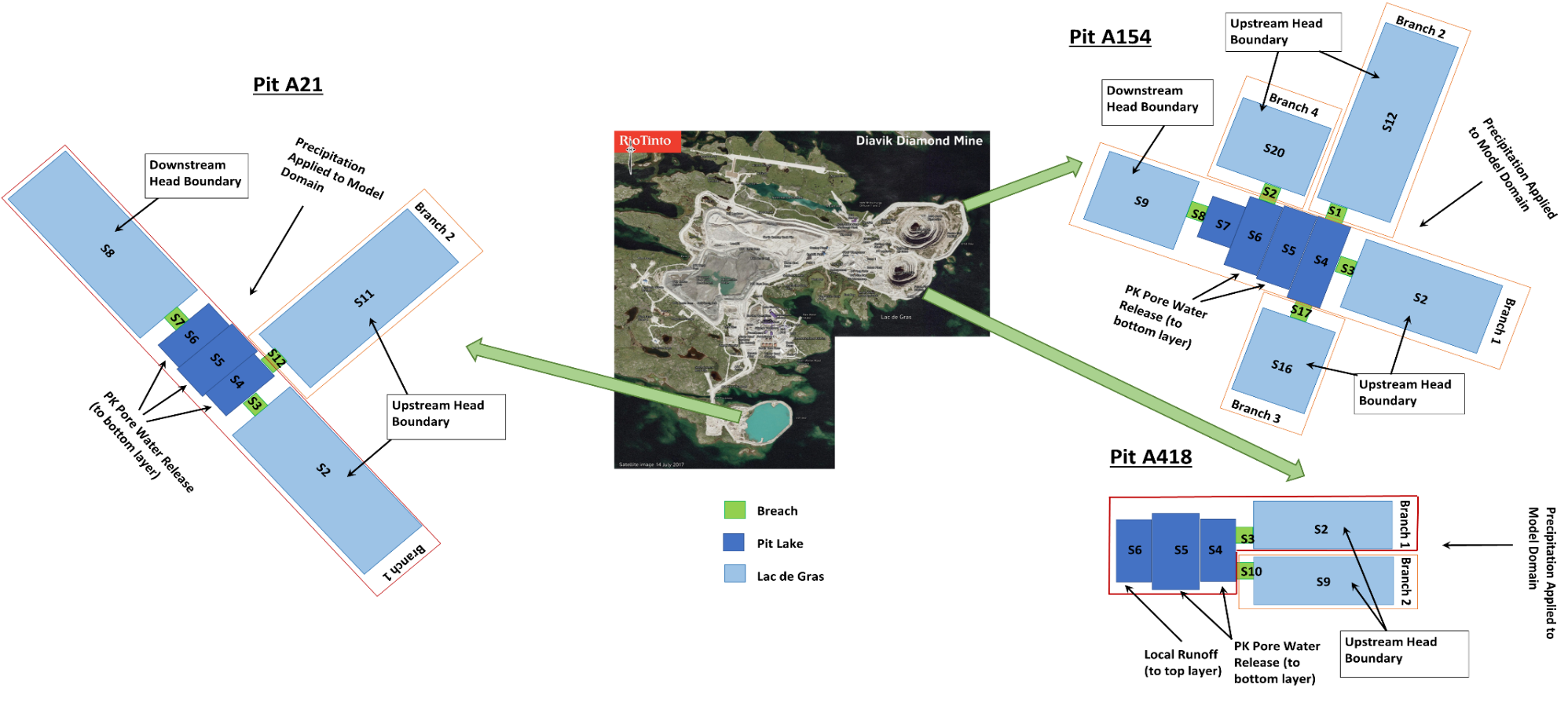 21
Processed Kimberlite Deposition into Mine Workings
Conceptual model – consolidation & pore water release over time
As conceptualized
As modelled
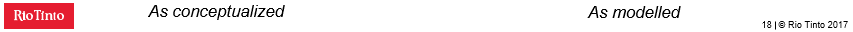 22
Pit Lake Modelling Results1

Surface water quality remains below Benchmarks and similar to Lac de Gras
2a – 5.0 Mm3 deposited PK  
3a – 5.0 Mm3 deposited PK  plus 5.0 Mm3 of dredged PK slimes
4a – Scenario 2a but with initial decant water level at 15m vs 5m
Results for A418 taken from  response to Technical Session IR-5
Range of measured concentrations at AEMP MF3-1 and MF3-2 (DDMI 2017)
23
Processed Kimberlite to Mine 
Workings - Scoping Meeting

Scope of the EA
Kofi Boa-Antwi, Regulatory Advisor
Template #: DCON-029-1010 R8
Scope of the Environmental Assessment
EA to focus on the Closure Phase 

EA scope to be for storage of PK in mine workings

An unanticipated mixing event to be considered within “Accidents and Malfunctions”

Effects Criteria and Significance to be as defined in the Comprehensive Study Report (1999) for the Diavik Diamond Mine Project
25
Scope of the Environmental Assessment, cont’d
Wildlife effects assessment to be limited to Caribou 

“Cultural use of the area post-closure” relates to fishing and/or drinking of water within pit lakes and Lac de Gras

No requirement to develop additional baseline data – will reference existing data used in previous assessments

Cumulative impacts will only be considered where there are residual impacts
26
Questions?
27